GFOASCLeadership: To Do List
Christy Todd and Jennifer Hairston
GFOASC Leadership: To Do List
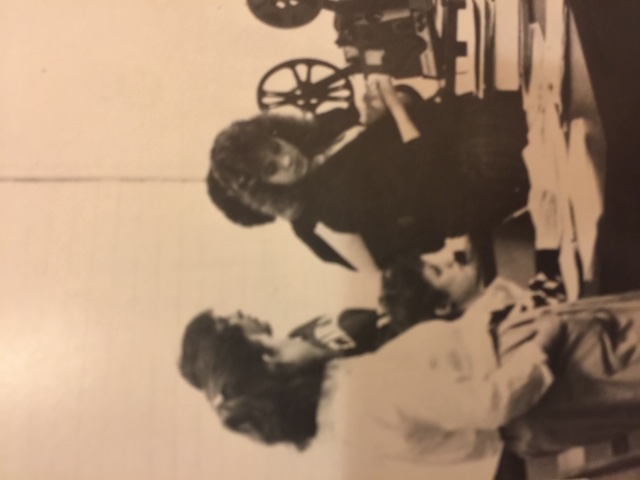 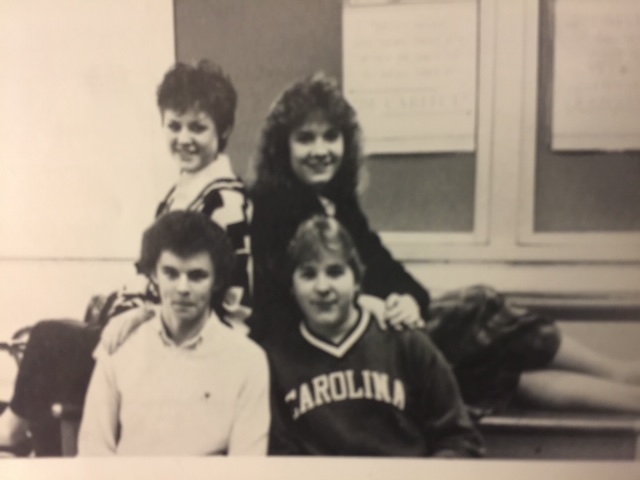 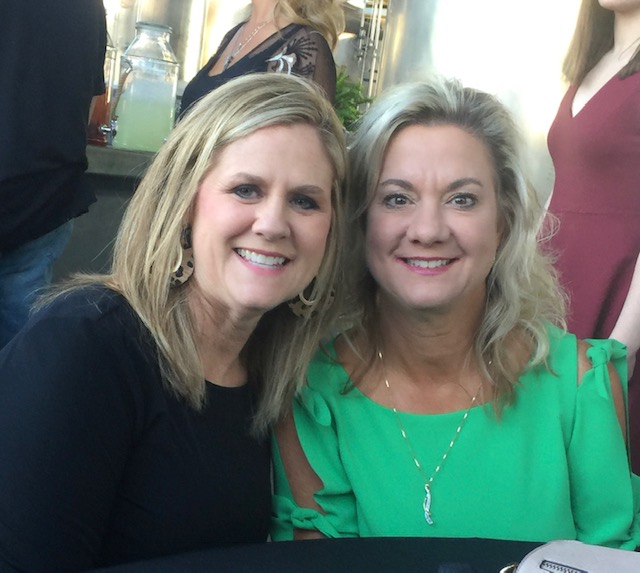 GFOASC Leadership: To Do List
Jennifer and Christy – Where it all started!
Middle School 
Became Friends, Did Student Council
High School – 
Student Council,  Conventions, Camps, Learning to be leaders
Where our leadership began to grow!
GFOASC Leadership: To Do List
“The first rule of leadership: everything is your fault.”  
          - A Bug’s Life
GFOASC Leadership: To Do List
“Life is like a dogsled team.  If you ain’t the lead dog, the scenery never changes.”
   -Lewis Grizzard
GFOASC Leadership: To Do List
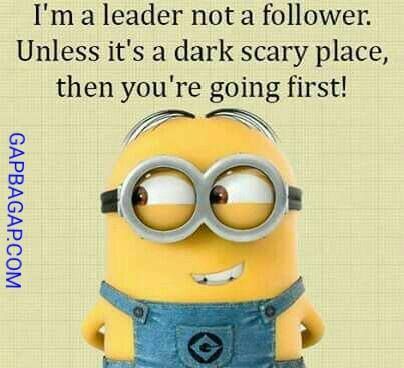 “I’m a leader not a follower. Unless it’s a dark scary place, then you’re going first!"
   - Minions from Despicable Me
GFOASC Leadership: To Do List
There are many leadership opportunities.
Community - examples
Work –examples
Today, the goal is for you to sharpen YOUR leadership skills!
GFOASC Leadership: To Do List
Group Activity
Traits of Best Boss
Traits of Not So Best Boss
GFOASC Leadership: To Do List
Every Leader Needs a …… 
TO DO LIST!
Keeps you productive 
Makes you effective
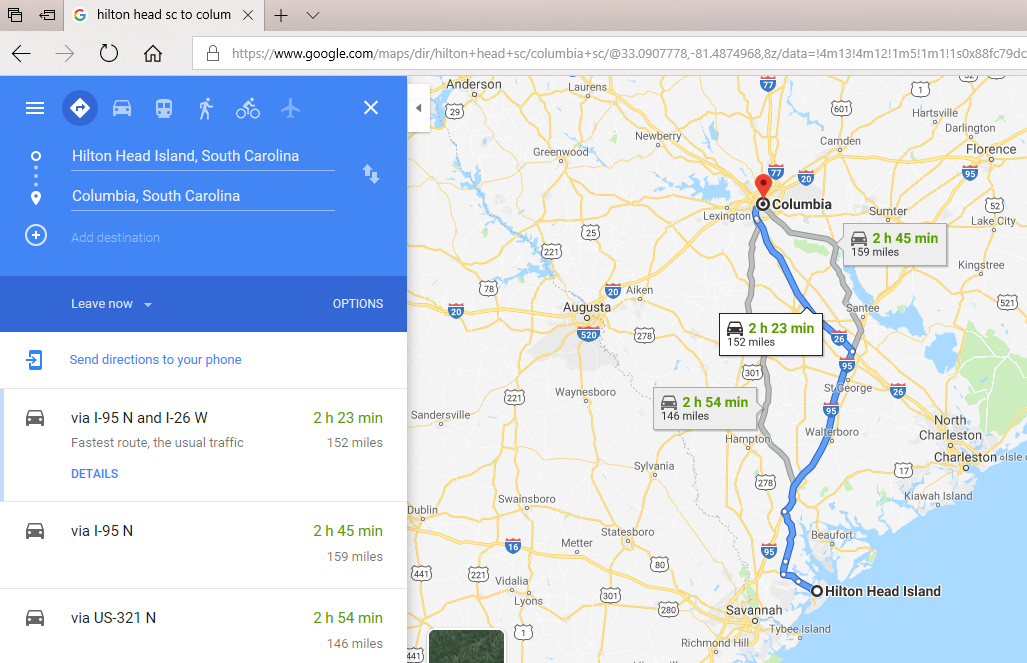 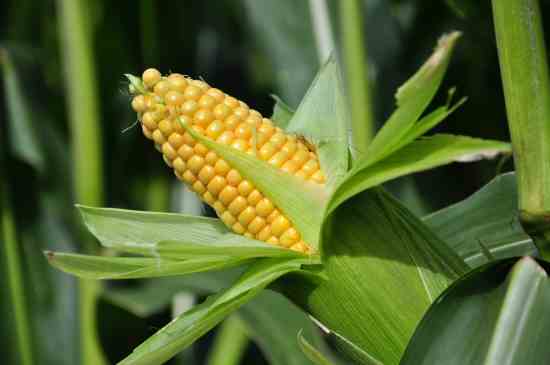 GFOASC Leadership: To Do List
Now, we are going to talk about the top 5 things you need on your to do list.
GFOASC Leadership: To Do List
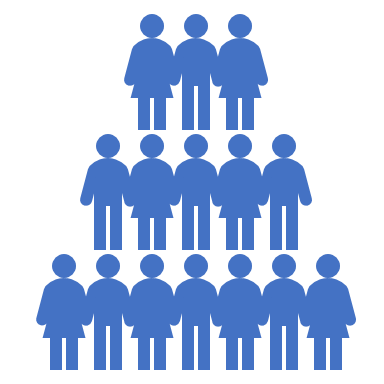 1. Develop Your Team
 Doing vs. Developing 
Doing gets the job done; developing gets the job done through the team.
Doing is transactional; developing is transformational.
Doing is focusses on performance; developing focuses on people.
Doing looks at what you are accomplishing; developing looks at whom you are cultivating.
Doing is about today; developing is about tomorrow.
GFOASC Leadership: To Do List
2. Create Accountability
Systems in place for yourself and your team
Necessary for growth
Gets results
Eliminates dysfunction within the team
Allows for personal growth
GFOASC Leadership: To Do List
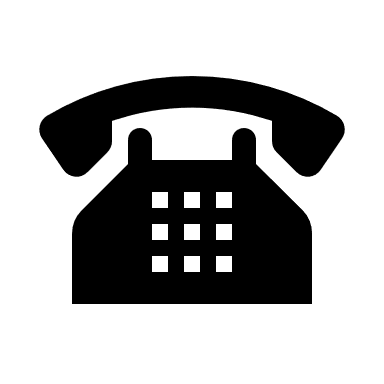 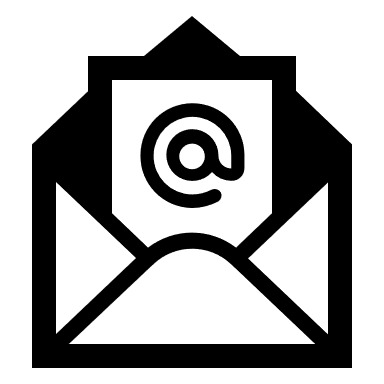 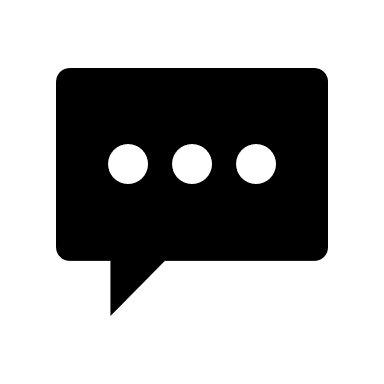 3. Be A Clear Communicator  
Concise and articulate
Listens well and seek to understand before reacting
Maintain poise in stressful situations to draw out clear thinking
Provide candid, timely feedback
The most important thing in communication is to hear what isn’t being said.- Peter F. Drucker
Wise men speak because they have something to say; Fools because they have to say something.- Plato
GFOASC Leadership: To Do List
4. Coach Your Team
Morning/Daily check-ins with your team
Team provides status updates without being asked 
Open communication – they feel comfortable enough to talk with you
Have conversations with your team – not monologues
GFOASC Leadership: To Do List
Coach Your Team (Continued…)
Intentional one-on-ones with them
Schedule them – not just review times
Informal meetings
About work/what they do/accomplishments
Personal – but keep to a minimum
Stakeholders and employees
GFOASC Leadership: To Do List
Coach Your Team (Continued…)
Protect & Intercede
Protect – how you talk about them to others 
Intercede – how you talk to them about what happened

Alone, we can do so little; together we can do so much.- Helen Keller
GFOASC Leadership: To Do List
5. Set the Tone
Remember – you set the tone for the team
Keep a positive attitude – even in the hard times
Take charge when you need to 
Create a healthy culture 
Healthy vs. toxic
To effectively communicate, we must realize that we are all different in the way we perceive the world and use this understanding as a guide to our communication with others.- Anthony Robbins
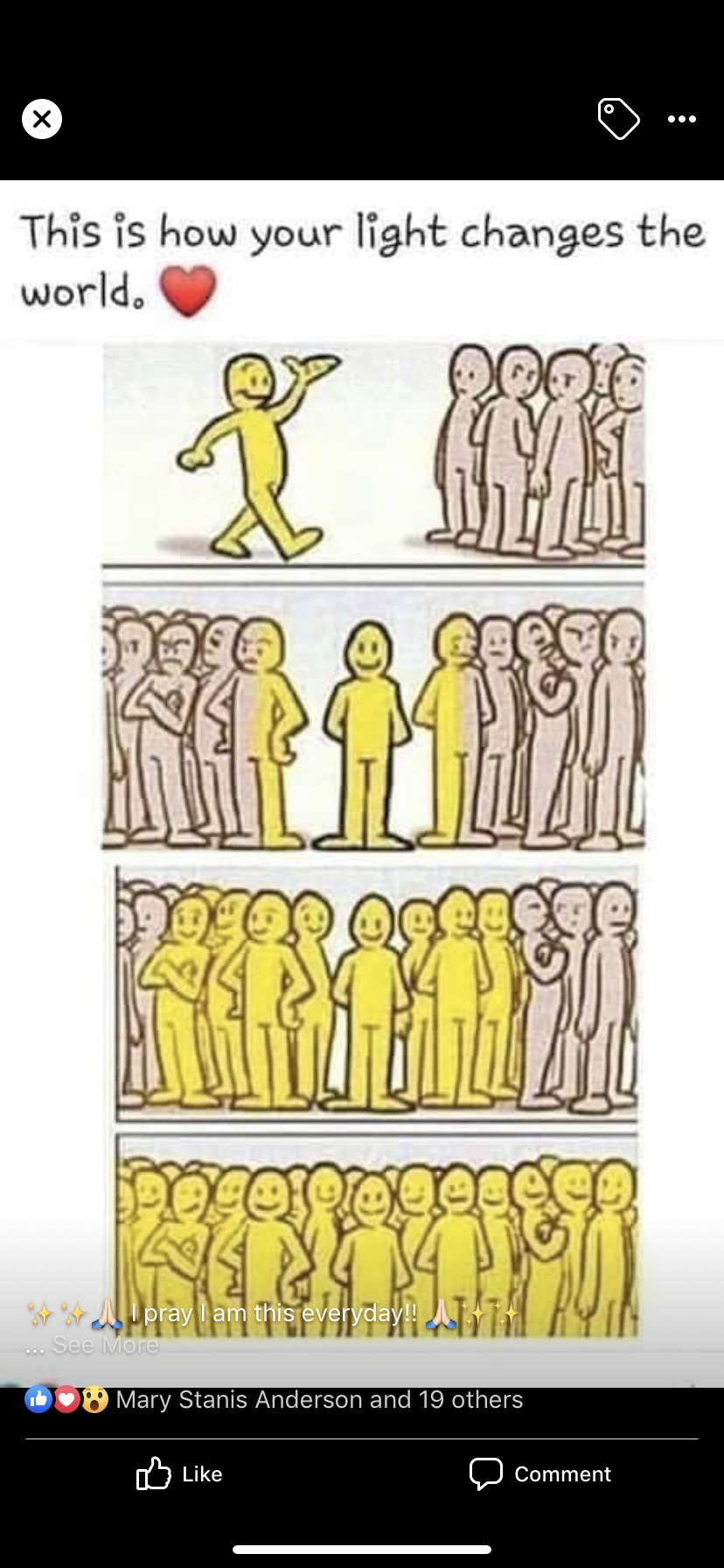 GFOASC Leadership: To Do List
GFOASC Leadership: To Do List
Activity
Recreate your to list to be a “sharper” leader
GFOASC Leadership: To Do List
GFOASC Leadership: To Do List